For whatever is born of God overcomes the world. And this is the victory that has overcome the world—our  faith.                                    I John 5:4
When faith is silent
Is concerned about appearances (Jn 12:42-43) 
Stand up and be counted! (Jn. 9:21-23; Mt. 10:32-33)

When faith is small
Worries about mundane things (Mt. 6:25-30) 
Shrinks in a storm (Mt. 8:26; 14:31)
Forgets what God has already done (Mt. 16:8)
When does faith not overcome the world?
When faith is slothful
Not merely academic and theoretical (James 2:17)
Must let Him BE Lord, not merely in word (Mt. 7:21; Gal. 2:20)

When faith is “showy”
An emphasis on the details of “religiosity” (Mt. 23:23)
Places attention on the wrong things!
When does faith not overcome the world?
Examine yourselves as to whether you are in the faith. Test yourselves. Do you not know yourselves, that Jesus Christ is in you?—unless indeed you are disqualified.
					II Corinthians 13:5
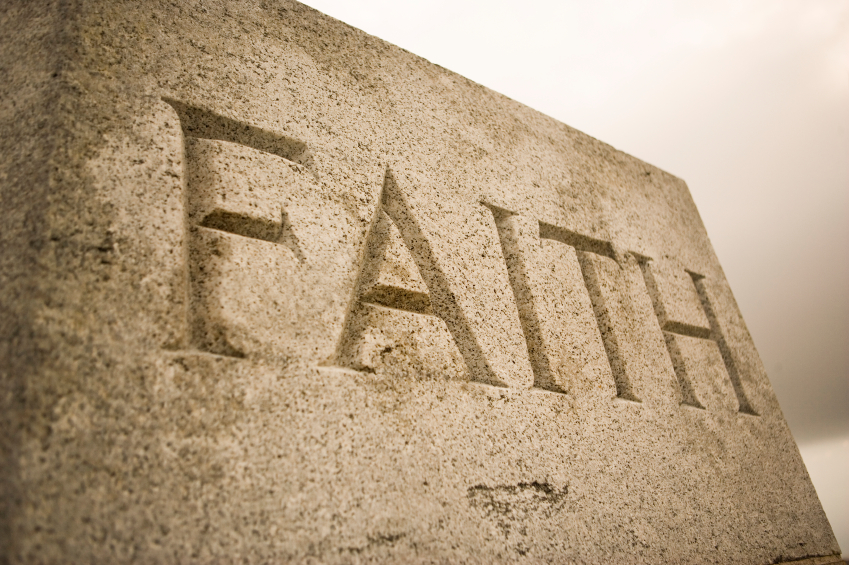